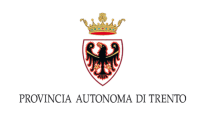 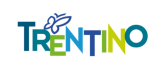 IL PIANO UNICO DI CONSERVAZIONE DEGLI ATTI DELLA PROVINCIA AUTONOMA DI TRENTO
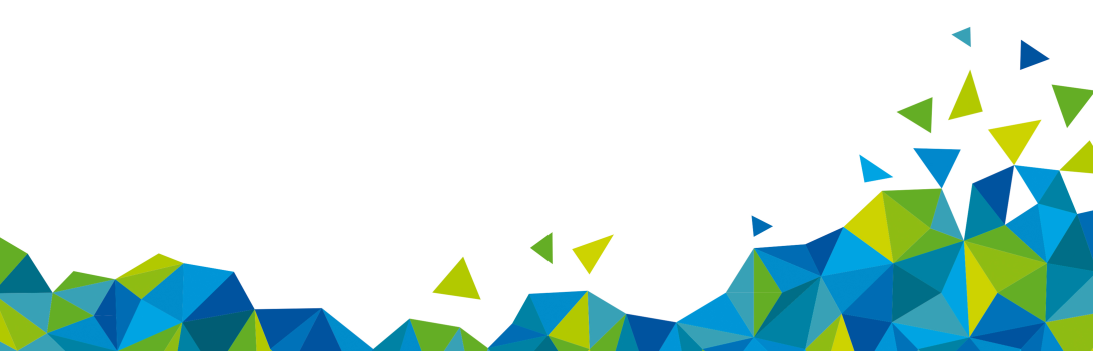 Judith Boschi
31 gennaio 2024
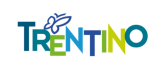 GLI STRUMENTI ARCHIVISTICI DELLA PAT
2009-2010: Titolario di classificazione degli atti;
2009: Manuale di gestione;
2014-2019: Piani di fascicolazione per alcune Strutture; 
2004-2020: Massimari di scarto per le singole Strutture; 
2021: Piano unico di conservazione degli atti.
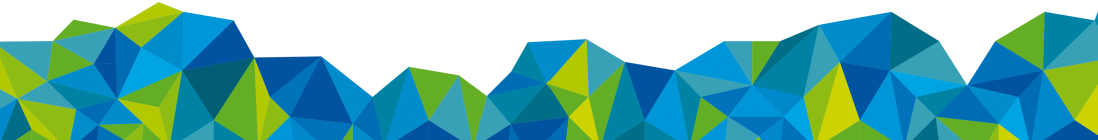 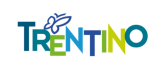 L’ELABORAZIONE DEGLI STRUMENTI ARCHIVISTICI PER LO SCARTO DOCUMENTARIO
Fase 1 (2004-2010): elaborazione massimari per Struttura in assenza di titolario;
Fase 2 (2012-2018): raccordo tra massimari e titolario di classificazione;
Fase 3 (2018-2020): completamento elaborazione massimari per tutte le Strutture;
Fase 4 (2020-2021): elaborazione Piano unico di conservazione degli atti (approvazione con deliberazione della Giunta provinciale n. 287 del 26 febbraio 2021).
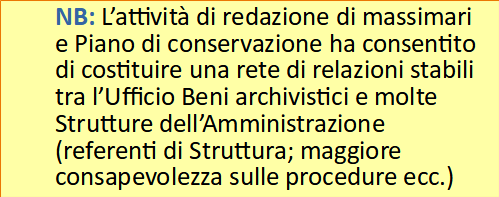 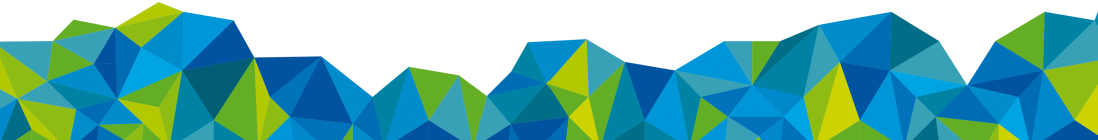 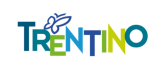 STRUTTURA DEL PIANO 
UNICO DI CONSERVAZIONE DEGLI ATTI
Elaborato con programma dedicato alla produzione di fogli elettronici;
4433 voci, ciascuna corrispondente a una tipologia fascicolo/serie;
Tabella articolata in 10 colonne:
Titolo e classe
Sottoclasse (eventuale)
Codice di classificazione
Voce procedimento amministrativo
N. procedimento
Tipologia Fascicolo
Tempi di conservazione
Chiusura del fascicolo
Note su scartabilità documenti
Altre note
Prossima versione: adeguamento linee guida Agid (Tipo di aggregazione, Tipologia fascicolo).
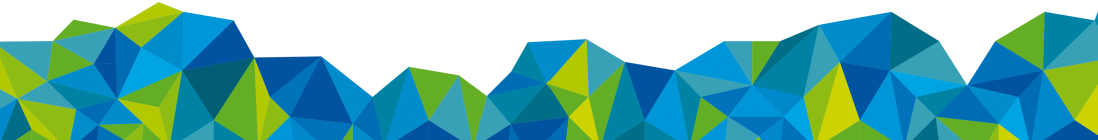 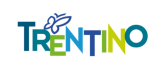 IL PIANO UNICO DI CONSERVAZIONE DEGLI ATTI (ESTRATTO)
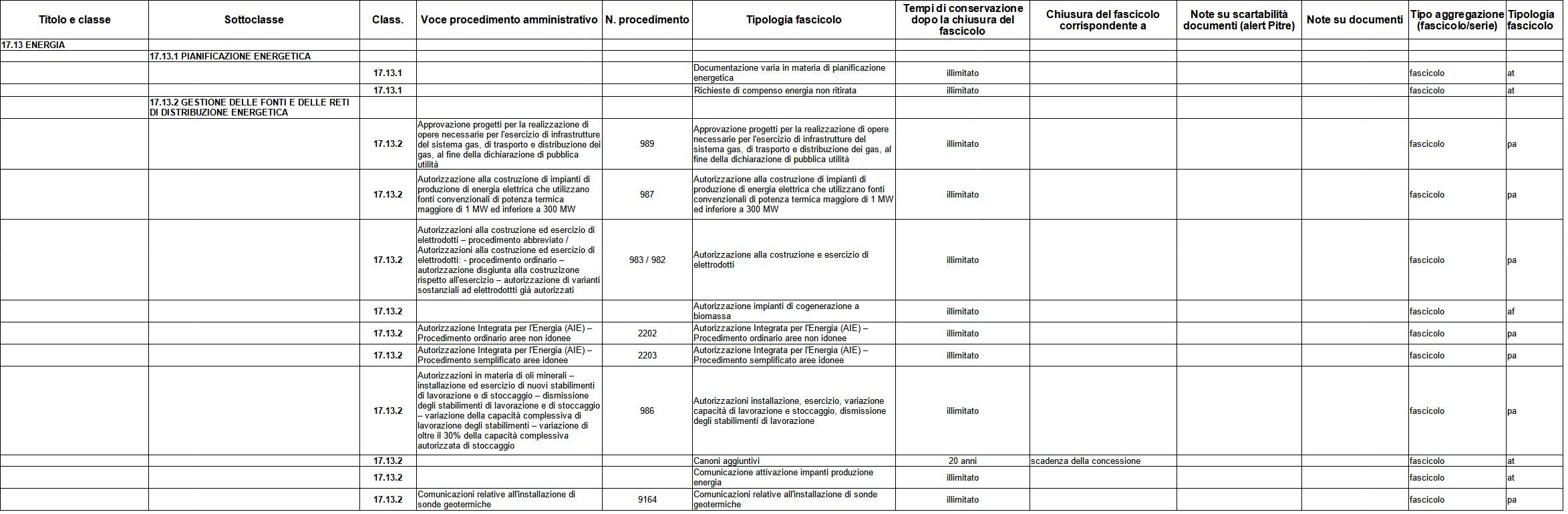 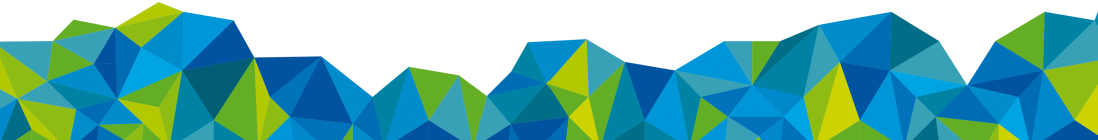 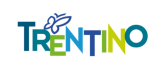 CARATTERISTICHE DEL PIANO 
UNICO DI CONSERVAZIONE DEGLI ATTI
Unità minima di descrizione = fascicolo;
Un tempo di conservazione univoco per ogni tipologia fascicolo;
Tipologie del Piano corrispondono alle tipologie di fascicolo (o serie) effettivamente prodotte dalle Strutture (piano di conservazione utilizzabile come piano di fascicolazione);
Strumento costantemente monitorato e aggiornato (versione più recente approvata con deliberazione della Giunta provinciale n. 386 del 10 marzo 2023);
Strumento messo in relazione con il Registro dei trattamenti dei dati personali e con l’Elenco dei procedimenti amministrativi dell’Ente.
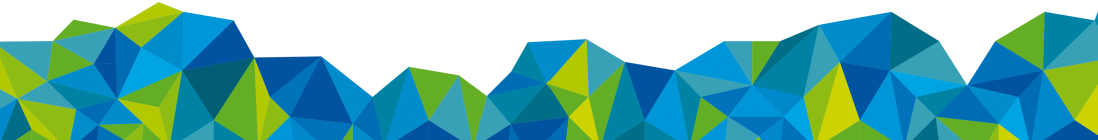 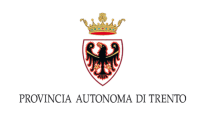 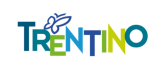 GRAZIE PER L’ATTENZIONE
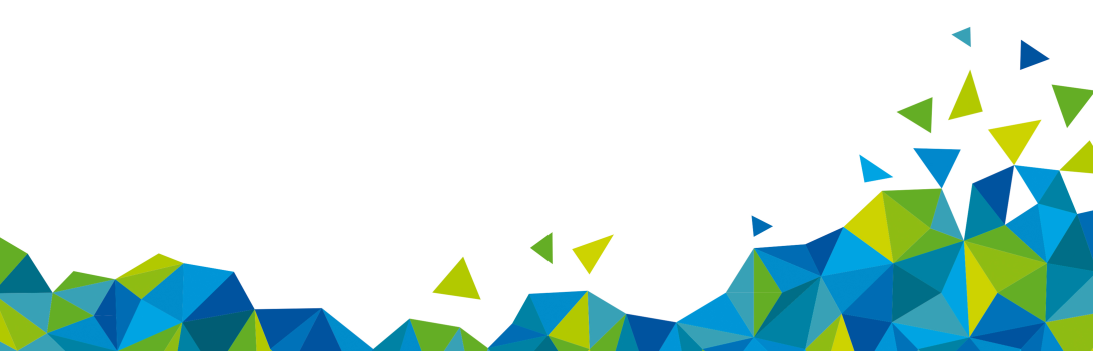